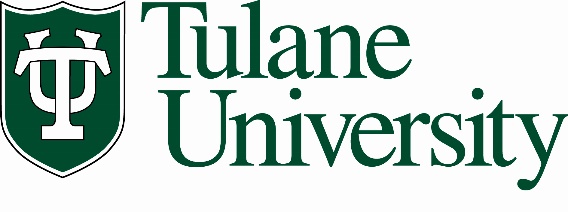 Grants & Contracts Accounting
Tanya O’Rourke
Assistant Controller, Grants and Compliance
1555 Poydras, Suite 805
314-2793
tsteven@tulane.edu
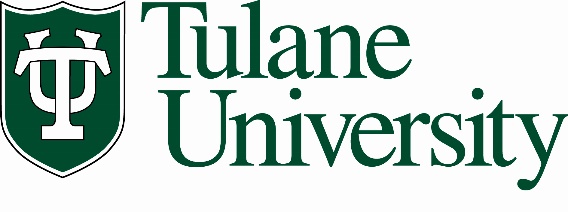 GCA’s Responsibilities

Establishing the account in the Grants Management System after receiving the New Account Request from SPA.
Entering the budget into TAMS based on documentation received from SPA and the PI’s department.
Updating award attributes (ie. end date extension, additional funding and budget modifications) in TAMS.
Submission of Cost Share entries, based on the Cost Share Authorization form provided at the time an account is requested.
Reviewing high risk transactions (consulting, travel, honorarium, etc.).
Preparing and submitting invoices and financial reports, per the award agreement.
Collection of payments for all sponsored awards.
Account close out and financial record retention.
Management of the Annual Federal Uniform Guidance Audit, as well as an sponsor desk reviews/audits.
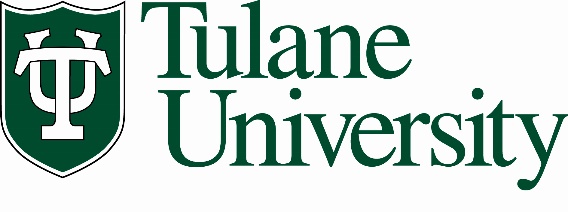 Establishing a New Grant Account & Modifying an Existing Account

All requests for new accounts and account modifications (no-cost extensions, budget changes, additional funding, change of PI, etc.) must route from SPA to GCA.
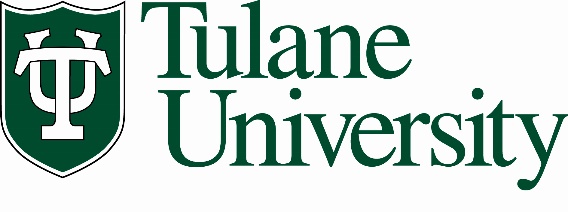 COST SHARE
If the Sponsor requires a Cost Share commitment from the University, the University REQUIRES the Cost Share Authorization Form to be completed for the Direct Costs portion of the commitment, prior to requesting GCA to create a new account.  
Only GCA will prepare and submit the Cost Share entries for both the Direct and Indirect Costs.  The Cost Share Direct entries will be done on the dates indicated on the form.
Two types of Cost Share:
Mandatory – Sponsor Required
Voluntary – Deficit Spending (should rarely occur)
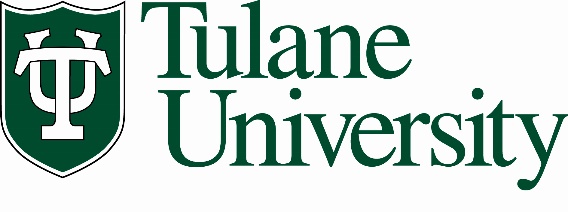 INVOICING
GCA prepares periodic invoicing based on the terms of the award.  Invoices must prepared in the GCA office, in order for the University to track the outstanding Accounts Receivable balances for accounting purposes. Invoices should only be prepared by the department under special circumstances, after permission from GCA has been received.  Copies of those invoices MUST be forwarded to GCA to recorded as a receivable in TAMS.
Two types of invoices:
Cost Reimbursement
GCA bills the sponsor for costs incurred based on what has been posted to the 5 ledger account, per the monthly Budget Statements.
FINAL INVOICE – The final invoice will be routed to the department for review and approval, to ensure that ALL costs have been captured on the final invoice.  If charges are in process and have not hit the account, copies of the supporting documentation MUST be sent to the GCA accountant to include on the final invoice.
It is critical that the PI’s administrators are reconciling the grant account on a regular basis to easily identify the reconciling items during final invoice preparation.
Final invoices must be sent to the sponsor by the due date or the University risks not being reimbursed.
Non-reimbursement will result in the School being responsible for covering the deficit.
Event Based
Pre-payments, Periodic Payment, Milestone-based Payments or Deliverable-based Payments
Collections – GCA is responsible for following up on the collection on outstanding invoices.
GCA may ask for input from the PI if collection problems occur.
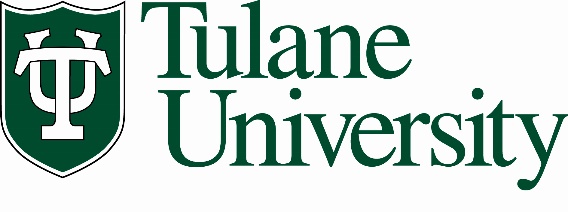 REPORTING
GCA prepares both Interim and Final Financial Reports based on the terms of the award and special requests from the sponsor. 

FINAL FINANCIAL REPORT
The Final Financial Report will be routed to the department for review and approval, to ensure that ALL costs have been captured on the report.  If charges are in process and have not posted to the account, copies of the supporting documentation MUST be sent to the GCA accountant to include on the final financial report.
It is critical that the PI’s administrators are reconciling the grant account on a regular basis to easily identify the reconciling items during report preparation.
The Final Financial Report must be submitted by the due date specified in the award documentation.
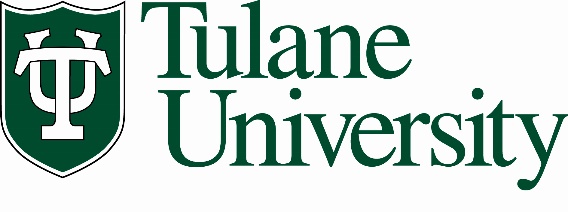 AUDIT
GCA manages the Annual Uniform Guidance Audit, which is a federal requirement for all higher education institutions who receive more that $750K per year in federal funding.
GCA is also responsible for any Sponsor initiated “financial” audits or desk reviews.
If a PI or PI’s administrator receives notification from a sponsor stating that a grant is going to be reviewed/audited, the notification must be forwarded to SPA and GCA immediately.  SPA & GCA will coordinate with the department administrator to provide the requested documentation.
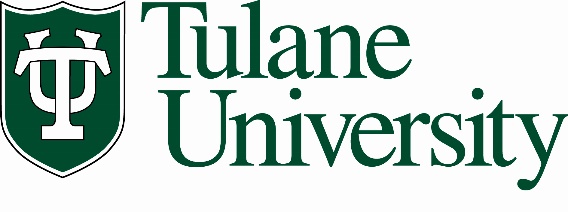 EDUCATION

GCA has a goal for FY20 to provide more Post-Award education to the research departments.

Current Education Available
TAMS – Grants Management System
Labor Distribution & Effort Reporting
One-on-one award, policy or process specific, as needed/requested